CLINICAL EVALUATION OF DRUG INTERACTIONS WITH ORAL LENACAPAVIR AND PROBE DRUGS
Justin Lutz, PharmD, PhD
Gilead Sciences, Inc, Foster City, CA, USA
Employee and stockholder of Gilead Sciences.
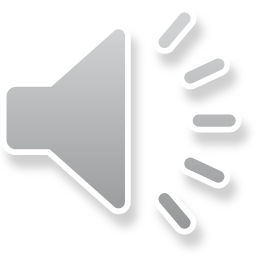 [Speaker Notes: Hello, my name is Justin Lutz and I’m in the clinical pharmacology group at Gilead sciences. Today, I will be presenting on the clinical evaluation of drug interactions with lenacapravir]
Lenacapavir (LEN): First-in-class HIV Capsid Inhibitor
Capsid
assembly
Capsid
Reverse transcriptase
Integrase
Virus
production
Gag/Gag-Pol(capsid precursors)
Capsid disassembly and nuclear transport
HIV RNA
HIV DNA
LEN
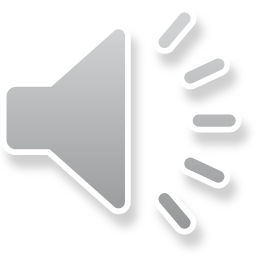 2
EC50, half maximal effective concentration.
[Speaker Notes: Lenacapravir (or “LEN”) is a first in class long acting HIV capsid inhibitor that works to disrupt capsid assembly, ultimately inhibiting viral production.]
LEN Overview
Favorable in vitro pharmacology profile:
Potent antiviral activity (30 – 100 pM), with high selectivity (>140,000) 1
Activity against mutants resistant to existing ARV classes1,2
Significant antiviral activity in Phase 1b clinical trial1,3 
Up to 2.3 log10 decline in HIV RNA 
Currently in clinical development as component of long-acting regimen for the treatment of HIV-1 infection
Presentation ID 2228: Segal-Maurer et al. Potent Antiviral Activity of Lenacapavir in Phase 2/3 in Heavily ART-Experienced PWH
LEN
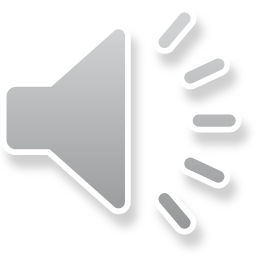 3
1. Link et al. 2020 Nature; 2. Margot et al. 2020 CROI; 3. Daar et al 2020 CROI.
[Speaker Notes: LEN has potent antiviral activity against both wild-type and mutant strains of HIV.  In the human proof-of-concept study, LEN demonstrated up to a 2.3 log decrease in HIV RNA and it was these data that triggered the current clinical development of LEN as a component of a long-acting regimen for the treatment of HIV]
LEN DDI Liability and Study Objectives
Based on in vitro data, LEN may
Be a substrate for P-gp, CYP3A, and UGT1A1
Inhibit P-gp, BCRP, OATP, and CYP3A, and induce CYP3A
Demonstrate increased absorption at high gastric pH

Study objectives:
Evaluate clinical effects of 
Strong P-gp, CYP3A and UGT1A1 inhibitors/inducers on LEN exposure
LEN coadministration on sensitive P-gp, BCRP, OATP, and CYP3A substrates
Increased gastric pH on LEN exposure
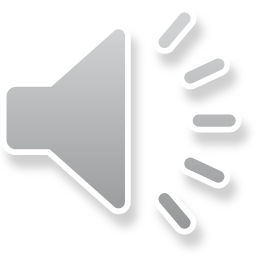 BCRP, breast cancer resistance protein; CYP3A, cytochrome P450 3A; DDI, drug-drug interaction; OATP, organic-anion-transporting polypeptides; P-gp, p-glycoprotein; UGT1A1, UDP glucuronosyltransferase 1A1.
4
[Speaker Notes: To support this development, our team conducted a healthy volunteer study with LEN as both a victim and perpetrator of drug interactions. Our objectives were to evaluate the clinical effects of 1) Strong P-gp, CYP3A and UGT1A1 inhibitors and inducers on LEN exposure, 2) LEN coadministration on sensitive P-gp, BCRP, OATP, and CYP3A substrates, and 3) Increased gastric pH on LEN exposure]
Study Design (Part 1): LEN as a Victim of DDIs
Day
1
2
10
11
25
60
90
LEN 300 mg
n=30
VORI
n=30
DRV/COBI
Healthy Volunteers
n=30
COBI
n=30
ATV/COBI
n=30
Inhibitors were dosed to steady-state and through LEN PK assessment
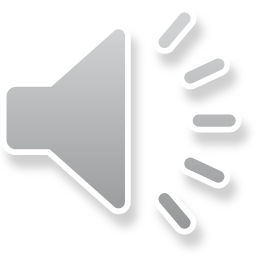 5
Probe dosing: VORI 400 mg bid, DRV 800 mg qd, COBI 150 mg qd, ATV 300 mg qd.
[Speaker Notes: I’ll describe the design and results of this study in three parts.  First, single dose LEN was administered with and without strong inhibitors in a systematic manner to evaluate how adding inhibition mechanisms will increase LEN exposure, providing insight into the elimination pathways governing LEN disposition.
For this, we used the strong inhibitors, voriconazole for selective CYP3A inhibition, cobicistat (both alone and in combination with darunavir) as a dual CYP3A and Pgp inhibitor, and atazanavir with cobicistat to simultaneously inhibit CYP3A, Pgp and UGT]
Strong CYP3A/P-gp Inhibition Increased LEN Exposure by ~ 2-fold
LEN 300 mg + DRV/COBI
LEN 300 mg
AUC↑ = 2.1x (1.6–2.6x)*
Similar fold increase (2.3x [1.8 – 2.9x]) after COBI coadministration
Deemed not clinically relevant based on available safety data
LEN can be co-administered with strong CYP3A/P-gp inhibitors, such as DRV/COBI
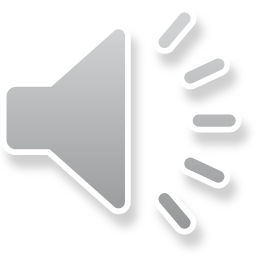 6
*Cmax increase was comparable
[Speaker Notes: What we found was that dual CYP3A plus Pgp inhibition does not cause clinically relevant increases in LEN exposure.  Shown here is the 2.1-fold increase in LEN AUC observed after DRV/COBI coadministration.  A similar increase was observed with COBI alone.  This data indicates that LEN can be safely coadministered with strong CYP3A and/or Pgp inhibitors.]
P-gp and UGT1A1 More Important For Disposition of LEN Than CYP3A
Minimal change after selective CYP3A inhibition (VORI)
P-gp/CYP3A inhibition (COBI) implicates P-gp transport-limited LEN absorption
Moderate DDI after P-gp/CYP3A/UGT1A1 inhibition (ATV/COBI): glucuronidation is the primary LEN elimination pathway
LEN AUC Increase
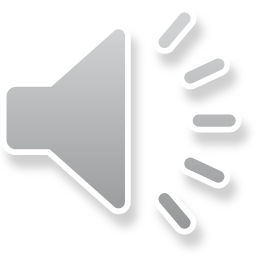 7
*Cmax increases were comparable
[Speaker Notes: All together, we observed that P-gp and UGT1A1 are more important for the disposition of LEN than CYP3A.
With only CYP3A inhibition (ie VORI coadministration), only a 30% increase in LEN AUC was observed, but when P-gp was also inhibited (ie COBI coadministration) LEN exposure increased 130% indicating that P-gp plays a role in limiting the oral absorption of LEN.  When atazanavir is combined with COBI to also inhibit UGT1A1, we observe a 300% increase in LEN AUC, indicating that glucuronidation is the primary LEN elimination pathway.]
Study Design (Part 2): LEN as a Victim of DDIs
Day
1
14
25
LEN 300 mg
n=25
RIF
n=25
Healthy Volunteers
EFV
n=25
FAM
*
n=25
RIF and EFV were dosed to steady-state and through LEN PK assessment
Single dose famotidine (FAM) administered 2 hr prior to LEN dramatically increases gastric pH
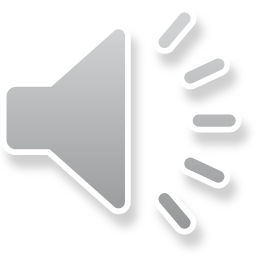 *2 hours post FAM dose
Probe dosing: RIF 600 mg qd PM, EFV 600 mg qd PM, FAM single dose 40 mg.
8
[Speaker Notes: In part 2 of this study, we evaluated LEN as a victim of enzyme induction via single dose LEN administration with and without multiple dose rifampin or efavirenz, ie strong and moderate enzyme inducers, respectively.
Preclinical data suggested that LEN may demonstrate pH-dependent absorption and so we additionally evaluated the effect of famotidine, a strong acid reducing agent, on LEN absorption by administering LEN before and 2 hours after famotidine]
85% Decrease in LEN AUC by Strong CYP3A/P-gp/UGT Induction
LEN 300 mg
LEN 300 mg + RIF
% AUC↓ = 85 (82–88)
LEN + RIF coadministration not advised
EFV (moderate inducer) results pending
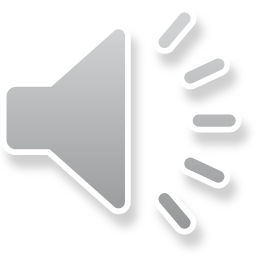 9
[Speaker Notes: Depicted here is the effect of rifampin coadministration on LEN exposure.  The 85% decrease observed indicates that coadministration of LEN and strong inducers is not advised. We are currently evaluating the effect of moderate induction on LEN exposure with efavirenz, but these results are not yet available.]
Study Design (Part 3): LEN as a perpetrator of DDIs
Day
1
4
7
10
11
15
18
21
24
ROS
TAF
MDZ
PIT
ROS
TAF
MDZ
HealthyVolunteers
n=30
PIT
LEN 600 mg bid x 2d, then q3d
LEN administration was continued through probe PK evaluation
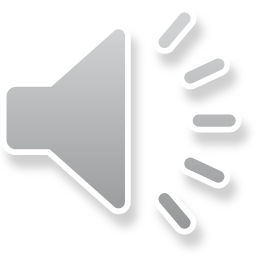 10
Substrate dosing: PIT 2 mg, ROS 5 mg, TAF 25 mg, MDZ 2.5 mg.
[Speaker Notes: In the final part of this study, we evaluated LEN as a perpetrator of DDIs by administering a series of sensitive probe substrates before and after multiple dose LEN.
The series consisted of pitavastatin, rosuvastatin, tenofovir alafenamide and midazolam to allow for evaluation of the effect on OATP, BCRP, P-gp and CYP3A.]
LEN 600 mg bid for 2 days, then q3d provides for supra-therapeutic exposure; conservative DDI liability assessment
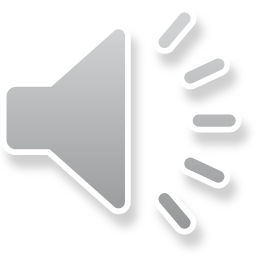 11
[Speaker Notes: It should be noted that the LEN dosing regimen used in this part of the study (ie 600mg twice daily for 2 days then every 3 days) is not proposed therapeutic regimen but instead designed to quickly achieve at least therapeutic LEN exposures.  As you can see here, LEN concentrations ended up exceeding therapeutic levels, indicating that the following DDIs with LEN as a perpetrator can be considered as a “worst-case scenario” in clinical practice.]
LEN is a Moderate Inhibitor of CYP3A: 3.3x (3.1–3.6x) Increase in MDZ AUC
TAF
MDZ
Caution is advised with LEN coadministration with sensitive CYP3A substrates
Minimal increase in TAF, ROS and PIT AUC* indicates that LEN can be administered with sensitive P-gp, BCRP or OATP substrates
Mean Concentration, ng/mL (SD)
ROS
PIT
*AUC↑: 
 TAF = 1.5x (1.4–1.7x); 
 ROS = 1.3x (1.2–1.4x); 
 PIT = 1.1x (1.0–1.2x)
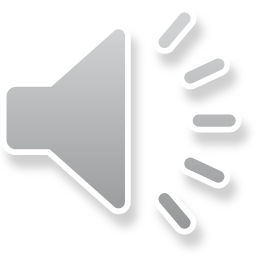 Hours Postdose
Hours Postdose
12
[Speaker Notes: At these LEN concentrations, moderate inhibition of CYP3A was observed.  The top left figure depicts a 3.3-fold increase in midazolam exposure with LEN coadministration.  Because of this result, caution is advised with LEN coadministration with sensitive CYP3A substrates.
The other three panels depict the interactions observed between LEN and tenofovir alafenamide, rosuvastatin or pitavastatin. Minimal increase in probe exposure indicates that LEN can be administered with sensitive P-gp, BCRP or OATP substrates in the clinic.]
LEN Clinical DDI Profile
Potent inducer (RIF) decreased LEN by 85%: potent inducers disallowed
Moderate inducer data (EFV): data pending, currently disallowed
No effect of FAM on LEN PK (data not shown): Acid reducing agents (H2RAs/PPIs) allowed
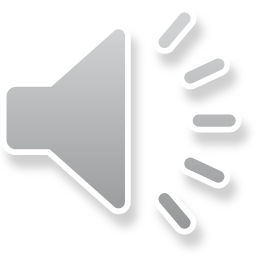 13
*Not applicable; Study deemed unnecessary based on pre-clinical data
[Speaker Notes: To re-cap, the presented clinical data indicates that LEN is a sensitive substrate of P-gp and UGT1A1, but not particularly sensitive to CYP3A metabolism
LEN is also a moderate inhibitor of CYP3A, but only a weak inhibitor of Pgp and BCRP
Potent induction significantly decreases LEN exposure.  The effect of moderate induction is still unknown but currently both moderate and strong inducers are disallowed in LEN clinical studies
Although not presented here dut to lack of time, increased gastric pH due to famotidine administration did not effect LEN absorption and so LEN can be coadministered with acid reducing agents]
CYP3AP-gp
Gastric acid
LEN
UGT1A1
CYP3A
LEN
LEN
LEN
LEN DDI Clinical Recommendations
Increased LEN exposure after coadministration with strong CYP3A/P-gp inhibitors is not clinically relevant; supports coadministration without dose modification
In the absence of additional data, coadministration of LEN and strong UGT1A1 inhibitors is not recommended
Potent inducers of CYP/P-gp/UGT should be avoided 

LEN can be coadministered with gastric acid reducers

Caution is advised if LEN is coadministered with sensitive CYP3A substrates, but not P-gp, BCRP nor OATP substrates
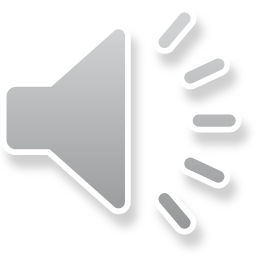 14
[Speaker Notes: I’ll conclude this presentation by providing the current clinical recommendations for LEN coadministration.
CYP3A and P-gp inhibition did not increase LEN exposure to a clinically relevant extent and hence, LEN can be coadministered with strong inhibitors without dose modification
Conversely, coadministration of LEN with strong UGT1A1 inhibitors or potent inducers is not recommended.
LEN can be coadministered with gastric acid reducers
Caution is advised if LEN is coadministered with sensitive CYP3A substrates, but not P-gp, BCRP nor OATP substrates]
Acknowledgments
We extend our thanks to the volunteers, their families, and all participating investigators
Rebecca Begley, Justin Lutz, Hadas Dvory-Sobol, Steve West, Kristin Kawata, John Ling, Martin Rhee and Polina German

This study was funded by Gilead Sciences, Inc.
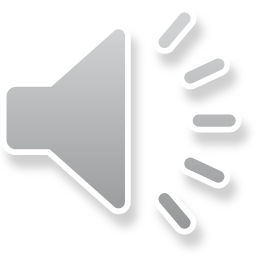 15
[Speaker Notes: Finally, we would like to extend our thanks to the volunteers, their families, and all participating investigators.
Thank you for your time.]